FY18 MassHealth and Commercial Market Reform Package
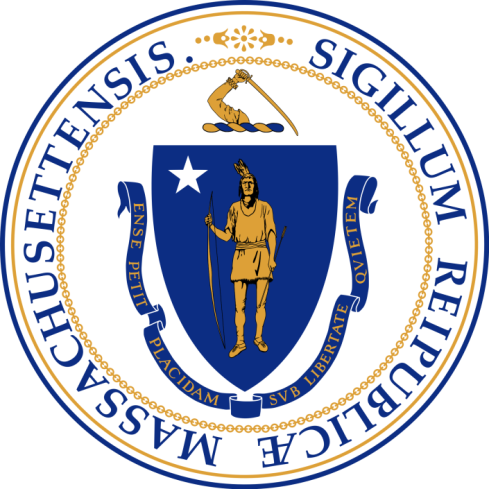 Marylou Sudders, Secretary
Executive Office of Health & Human Services
July 25, 2017
[Speaker Notes: _______________________________________________________________________________________________________________________________________________________________________________________________________________________________________________________________________________________________________________________________________________________________________________________________________________________________________________________________________________________________________________]
Affordability, rising health care costs, and other factors have resulted in more residents covered by MassHealth and fewer by Commercial insurance since 2011
Change 
2011-2015
MA population by primary health coverage type
Million residents
Uninsured
6.7
6.7
6.8
6.8
3%
3%
3%
3%
Connector
2%
2%
3%
3%
Total MassHealth enrollment  at 28% of population (including Medicaid as secondary payer for Medicare and Commercial)
MassHealth
14%
15%
21%
+523k
21%
Medicare
Commercial
-454k
Sep-11
Sep-13
Sep-15
Mar-16
Source: CHIA
[Speaker Notes: __________________________________________________________________________________________________________________________________________________________________________________________________________________________________________________________________________________________________________________________________________________________________________________________________________________________________________________________________________________________________________________________________________________]
Enrollment has been the primary driver of MassHealth spending growth
MassHealth Program Spending Breakdown
Percent change since 2007
Total spending
MassHealth spending has doubled since 2007
MassHealth enrollment has increased 70% since 2007
Enrollment
270,000 members determined ineligible in FY15 due to: 
Redeterminations
Temporary Coverage expiration
Remaining members had higher acuity, resulting in higher average per-member cost in FY16
Cost per member
2007
2008
2009
2010
2011
2012
2013
2014
2015
2016
2017
[Speaker Notes: _____________________________________________________________________________________________________________________________________________________________________________________________________________________________________________________________________________________________________________________________________________________________________________________________________________________________________________________________________________________________]
Major initiatives underway to rebalance caseload and achieve historically low enrollment growth, but reforms are needed for sustainable growth
Significant drivers of MassHealth enrollment growth include both:
Shift to public coverage over multiple years as the share of lives covered in commercial plans has decreased, and the share of lives covered by MassHealth has increased 
Gaps in operational systems and processes  due to ACA implementation

Since 2015, MassHealth has been addressing eligibility systems and improving program integrity to ensure only those eligible are on MassHealth, including:
Completing ~1.2M redeterminations in 2015 (members’ eligibility had not been checked since 2013, or >2 years) 
Implementing new data matches to confirm income, residency, and assets (DOR, other states, other federal databases, bank accounts)
Enforcing mandatory premium assistance policies for individuals with access to insurance

As a result, MassHealth has achieved the lowest levels of enrollment growth in 10 years
~1% enrollment growth in FY17 vs. 3-4% from 2007-14 and 42% in CY 2014
>420K ineligible members closed over the past 2.5 years

These efforts have rebalanced the caseload. The largest opportunities for caseload cleanup have been captured

The reform package allows for 1.6% caseload growth
[Speaker Notes: _______________________________________________________________________________________________________________________________________________________________________________________________________________________________________________________________________________________________________________________________________________________________________________________________________________________________________________________________________________________________________________________________________________________________________________________________________]
We have achieved historically low enrollment growth due to fixing eligibility system defects and enhancing eligibility controls
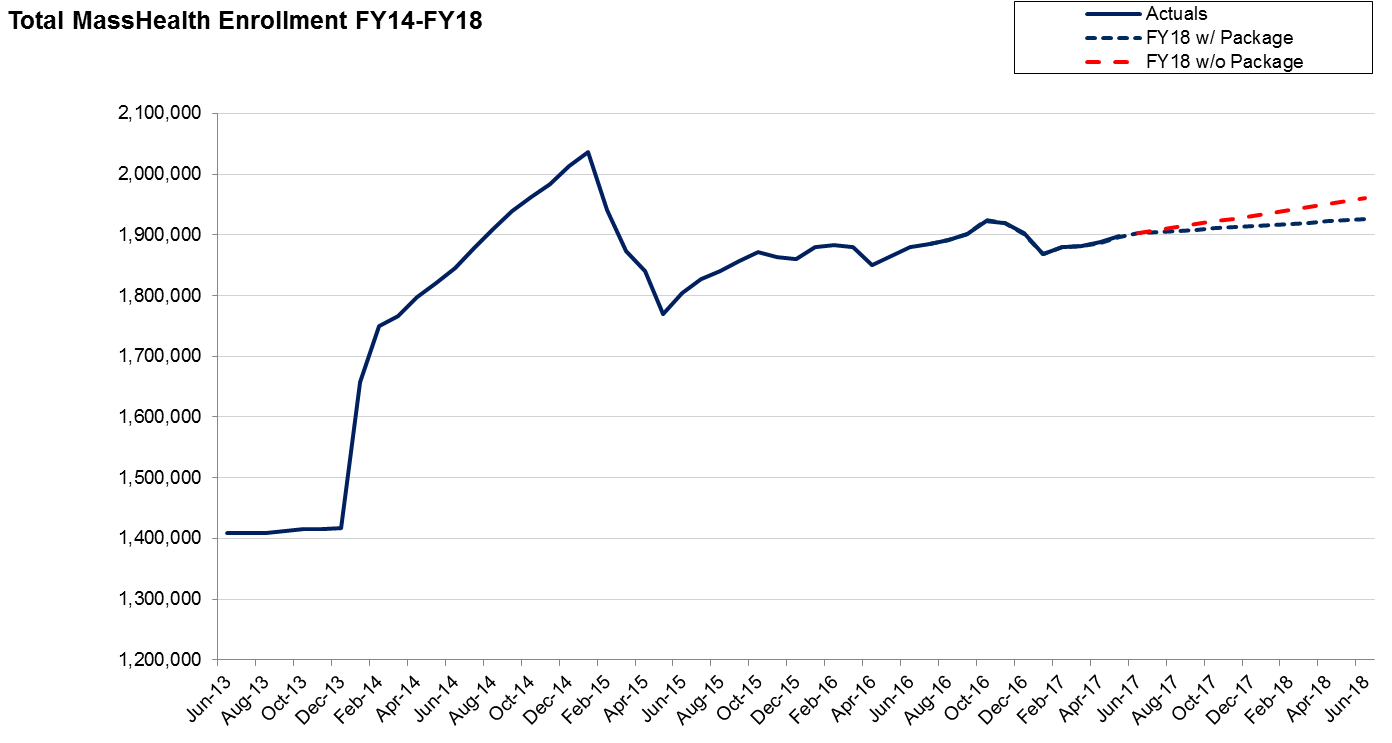 Jun ‘16 – Jun ‘17
Mandatory premium assistance 
New data matches (DOR, other states, other federal databases)
Improved eligibility system functionality 
>150,000 cases closed
Jan ‘15 – Jun ‘16: 
Manual re-determination of 1.2 million members
Restored critical eligibility system functionality 
Re-instatement of automated redetermination process
FY18 Forecast
Growth contained by package reforms
Continued enhancements/ new controls in eligibility system
Annual enrollment growth
3-4%
42%*
–7.7%
+1%
+1.6%
Annual enrollment growth 2007-2014 (pre-ACA)
Without reform package: 2.2-3%**
* ACA Medicaid expansion + Temporary Medicaid due to failed HIX 
** Approximate range of caseload growth in conference budget; high end of range reflects exposures built into budget
[Speaker Notes: __________________________________________________________________________________________________________________________________________________________________________________________________________________________________________________________________________________________________________________________________________________________________________________________________________________________________________________________________________________________________________________________________________________]
MassHealth spending has been reduced from historical double-digit annual growth to single-digits, but reforms are required for sustainable growth
CAGR
MassHealth Program Spending
$ billions
FY18
GAA
FY10-13
FY13-15
FY17
FY16
Gross Program Spend
5.0%
w/o package
Net State Cost
3.7%
5.1%
12.5%
8.5%
2.7%
w/ package
Numbers assume MassHealth absorbs $47M exposure in  conference budget**
5.6%
w/o package
1.0%
16.9%
9.2%
3.1%
-1.1%
w/ package
Negative net growth due to management initiatives, including:
$30M in increased Rx rebates 
$73.5M one-time DSRIP revenue
$25M in higher CHIP revenue
FY13
FY14
FY15
FY16
FY17
FY18 GAA
FY10
FY11
FY12*
*Commonwealth lost >$1B in federal revenue with sunset of enhanced revenues under the American Recovery and Reinvestment Act (ARRA)
Note: Excludes ELD Choices spending for all years. 
** If MassHealth cannot absorb this exposure, projected net growth is 6.4% without the reform package or 1.7% with the reform package
[Speaker Notes: __________________________________________________________________________________________________________________________________________________________________________________________________________________________________________________________________________________________________________________________________________________________________________________________________________________________________________________________________________________________________________________________________________________]
The proposed reforms are also critical for health care providers’ sustainability – the shift in volume toward public coverage puts significant pressure on provider fiscal health
MA hospital payor mix
% of Gross Patient Service Revenue (GPSR)
CHIA data
Relative unit price by payor (approximate)
% of Medicare fee schedule*
Change
(1%)
Other
-32%
+3%
MassHealth
Medicare
+3%
Commercial
(4%)
FY12
FY14
FY16
Commercial
Medicare
MassHealth
Medicare + Medicaid Share
54%
57%
51%
* Approximate. Commercial % of Medicare estimated by comparing 2015 payment-to-cost ratios as reported on 2015 hospital cost reports; MassHealth % of Medicare does not include supplemental payments to hospitals.
[Speaker Notes: _______________________________________________________________________________________________________________________________________________________________________________________________________________________________________________________________________________________________________________________________________________________________________________________________________________________________________________________________________________________________________________________________________________________________________________________________________]
The Governor’s reform package creates structural sustainability for MassHealth while maintaining affordable coverage for all our residents
Preserves quality, comprehensive coverage for 140,000 non-disabled adults >100% FPL at a savings to the Commonwealth
Maximizes federal revenue for subsidized coverage
~15% of the CarePlus expansion population will be impacted by this shift*
All individuals have access to $0 premium plan

Builds on the Connector’s recent success of affordable coverage
Prior to 2014, the expansion population was covered in Massachusetts on the Connector

Improves continuity of coverage for non-disabled adults ages 21-64 who are most likely to move back and forth between the Connector and MassHealth due to income changes

Avoids alternative approaches that would otherwise be required:
Provider rate cuts across the board
Reduce benefits
Eligibility changes
* 40,000 of 300,000 CarePlus expansion lives
[Speaker Notes: _______________________________________________________________________________________________________________________________________________________________________________________________________________________________________________________________________________________________________________________________________________________________________________________________________________________________________________________________________________________________________________________________________________________________________________________________________]
FY18 MassHealth and Commercial Market Reform Package: Summary
FY18 MassHealth and Commercial Market Reform Package represents a balanced approach that reinforces the shared commitment between the private and public sectors 
Reaffirms the Commonwealth’s commitment to universal health care coverage
Reduces FY18 MassHealth budget growth to 1% net (including new revenue)*
Provides a prudent path towards a fiscally responsive, more sustainable MassHealth 

The Reform Package’s three components:
MassHealth reforms, including transitioning non-disabled adults >100% FPL to subsidized commercial coverage and addressing rising prescription drug costs
Commercial insurance market reforms improving options for affordable health insurance, particularly for small businesses
Employer responsibility provisions reinstating the Ch. 58 principle of employer contribution to universal coverage 

The Reform Package provides savings in FY18 to balance the budget, with longer term savings that lay the foundation going forward
$200M revenue from the employer contribution
$200M gross/ $83M net savings in FY18 from MassHealth reforms 
Greater savings in FY19 and beyond due to population shifts 1/1/19 ($169M net annually)
1
2
3
* Assumes MassHealth absorbs $47M exposure in conference budget. If MassHealth cannot absorb this exposure, projected growth is 6.4% without the reform package or 1.7% with the reform package .
[Speaker Notes: _______________________________________________________________________________________________________________________________________________________________________________________________________________________________________________________________________________________________________________________________________________________________________________________________________________________________________________________________________________________________________________________________________________________________________________________________________]
FY18 MassHealth and Commercial Market Reform Package: Specifics
1
MassHealth Reforms
Aligns coverage for non-disabled adult MassHealth members  with commercial plans
Transitions 140K non-disabled adults (ages 21-64) >100% FPL to Connector – requires state + federal approval
Shifts 230K non-disabled parents/caretakers <100% FPL from MassHealth Standard to CarePlus – requires federal approval
Eliminates redundant MassHealth Limited coverage for ConnectorCare-eligible members – requires state + federal approval
Adopts widely-used commercial insurance tools to obtain lower drug prices and enhanced rebates
Implements closed formulary with preferred and covered drugs (similar to commercial and Medicare) requires state + federal approval
Procures specialty pharmacy network – requires federal approval
Promote uptake of Employer Sponsored Insurance (ESI)
Implements ESI “gate” to bar eligibility for people with access to insurance that is affordable (defined as premium <5% of income, lower than Connector standard) - requires state + federal approval
Reintroduces employer reporting on ESI availability for premium assistance/ ESI gate – requires state approval

Commercial Insurance Market Reforms
Institutes five-year moratorium on new insurance mandates – requires state approval
Expands Connector’s incentive program for small businesses to offer health insurance by requesting to administer federal small business tax credits - requires state + federal approval
Creates new mid-level provider type, dental therapists, to expand access and reduce costs (e.g., avoidable ED use) – requires state approval

Employer Responsibility 
Establishes temporary two-tiered EMAC with across-the-board increase and additional increase for employees on state-subsidized coverage (MassHealth and ConnectorCare), sunsets in 2 years – requires state approval
Adjusts unemployment insurance contribution – requires state approval
Requests relief from federal Employer Penalty and reporting requirements – requires federal approval
2
3
[Speaker Notes: _______________________________________________________________________________________________________________________________________________________________________________________________________________________________________________________________________________________________________________________________________________________________________________________________________________________________________________________________________________________________________________________________________________________________________________________________________]
In order to implement major pieces of the Reform Package in January 2019, state and federal authority must be final by end of 2017
2017
2018
2019
State + federal authorities
Public comment (July/August)
Legislative hearings
State + federal approvals
March: CCA releases RFR for 2019 plan year
MassHealth reform package implementation
Shift non-disabled adults (21-64)
1/1/19: 140,000 non-disabled adults shift to Connector
1/1/18: details finalized and communicated to health plans/ carriers
July: CCA carrier rates due
Nov: CCA open enrollment
Jan-Sep: HIX/ enrollment system logic + coding
Summer: member communications to prepare for open enrollment
ESI gate, pharmacy changes, employer reporting for premium assistance
Modernized Health Connector Business Platform launches
Commercial market reforms
Connector expands small business tax credits
Moratorium on new insurance mandates
Employer responsibility
2-year, two-tiered EMAC begins
[Speaker Notes: _______________________________________________________________________________________________________________________________________________________________________________________________________________________________________________________________________________________________________________________________________________________________________________________________________________________________________________________________________________________________________________________________________________________________________________________________________]
The proposed shift of non-disabled adults ages 21-64 from MassHealth to Connector generates significant net savings
Estimated savings  vs. Status quo
Federal contribution to coverage for non-disabled adults 100-133% FPL
FY19
FY20+
Current: 
(Population covered on MassHealth)
61%
If federal Cost Sharing Reductions (CSRs) remain
91%
$85M
$169M
Proposed: 
(Shift ~140k non-disabled adults >100% FPL to Connector)
If federal CSRs end 
Assume premiums increase 20% 
MA covers difference through the state wrap
$80-85M
$160M
85-90%
(estimated)
Unique to MA – state “wraps” premiums and cost-sharing through additional subsidies to maintain member affordability
Even if federal CSRs are eliminated, federal funds would cover a significant portion of the resulting premium increases through Advanced Premium Tax Credits (APTCs), and the effective federal share of subsidies for ConnectorCare would remain relatively stable**
* Includes federal APTCs, CSRs and 1115 matching funds for state wrap 
** There may be a short-term disruption from CSR’s ending if sufficient notice is not provided
[Speaker Notes: _______________________________________________________________________________________________________________________________________________________________________________________________________________________________________________________________________________________________________________________________________________________________________________________________________________________________________________________________________________________________________________________________________________________________________________________________________]
Benefits comparison for non-disabled adults
Dental options on Connector:
Available for purchase (~$29/ month)
Available at Community Health Centers through Health Safety Net (<300% FPL) at no cost
Individuals with disabilities will remain in MassHealth and have access to LTSS services
*MassHealth Standard only – parents and caretakers
**CarePlus will only cover NEMT for substance use treatment effective 11/1/17
[Speaker Notes: __________________________________________________________________________________________________________________________________________________________________________________________________________________________________________________________________________________________________________________________________________________________________________________________________________________________________________________________________________________________________________________________________________________]
MassHealth and Connector copays (as of January 2019)
Actual average cost sharing for individuals on this Connector plan <150% FPL: 2-3% of income
*Table shows PCC Plan copays. ACO/MCO members will have lower copays as an incentive for enrollment in coordinated care options.
**Commonwealth Care under Ch. 58 had the same copay schedule as ConnectorCare.
Connector today has >250,000 members and serves significant numbers of low-income enrollees
ConnectorCare provides federal + state subsidies for enrollees up to 300% FPL
~25% of ConnectorCare enrollees are <150% FPL*
* Includes lawfully present immigrant adults not eligible for MassHealth (e.g., Green Card holders subject to 5-year bar on Medicaid benefits)
[Speaker Notes: _______________________________________________________________________________________________________________________________________________________________________________________________________________________________________________________________________________________________________________________________________________________________________________________________________________________________________________________________________________________________________________________________________________________________________________________________________]
Non-disabled adults (ages 21-64) coverage: 650,000 lives
Under 100% FPL
100-138% FPL
Childless Adults
Similar to Ch. 58 (covered on Connector)
Parents and Caretakers
~510,000 members
~140,000 members
If disabled or medically frail, remain in MassHealth Standard
[Speaker Notes: __________________________________________________________________________________________________________________________________________________________________________________________________________________________________________________________________________________________________________________________________________________________________________________________________________________________________________________________________________________________________________________________________________________]
MassHealth coverage types*
Coverage changes under proposal
Population (today)
Covered Services
Notes
MassHealth Standard
~1.2M members
Kids <150% FPL
Pregnant women and infants <200% FPL
Parents/Caretakers <133% FPL
Disabled and medically frail adults** <133% FPL
Seniors <100% FPL
Full MassHealth benefit, including medical, dental, behavioral health, long-term services and supports, and non-emergency medical transportation
Under reform proposal, non-disabled parents/caretakers <100% FPL will move to CarePlus, and parents/caretakers 100-133% FPL will move to ConnectorCare
MassHealth CarePlus
~320K members 
“ACA expansion” population of childless, non-disabled adults 21-64
Same benefits as Standard except does not cover LTSS because population is not disabled
Under pending 1115 waiver request, CarePlus will not cover non-emergency medical transportation (except for substance use treatment)
MassHealth Limited
~185K members
Lawfully present adults <133% FPL
Individuals not lawfully present who would otherwise qualify for Standard or CarePlus but for immigration status
Emergency services only
Lawfully present individuals are also eligible for ConnectorCare
MassHealth Premium Assistance
~25K members
Members with employer or student health insurance 
MassHealth assists with premiums and cost sharing
Commercial/primary insurance benefits + MassHealth “wrap” (e.g., dental services)
Premium assistance is mandatory for adults when cost effective for MassHealth
*Not comprehensive (e.g., does not include Family Assistance for kids up to 300% FPL, CommonHealth for higher income disabled kids and adults)
**Includes individuals with HIV, breast or cervical cancer
[Speaker Notes: _______________________________________________________________________________________________________________________________________________________________________________________________________________________________________________________________________________________________________________________________________________________________________________________________________________________________________________________________________________________________________________________________________________________________________________________________________]